Figure 5. Example of final goal-selective neural activity. This PFC neuron exhibited final goal selectivity during ...
Cereb Cortex, Volume 15, Issue 10, October 2005, Pages 1535–1546, https://doi.org/10.1093/cercor/bhi032
The content of this slide may be subject to copyright: please see the slide notes for details.
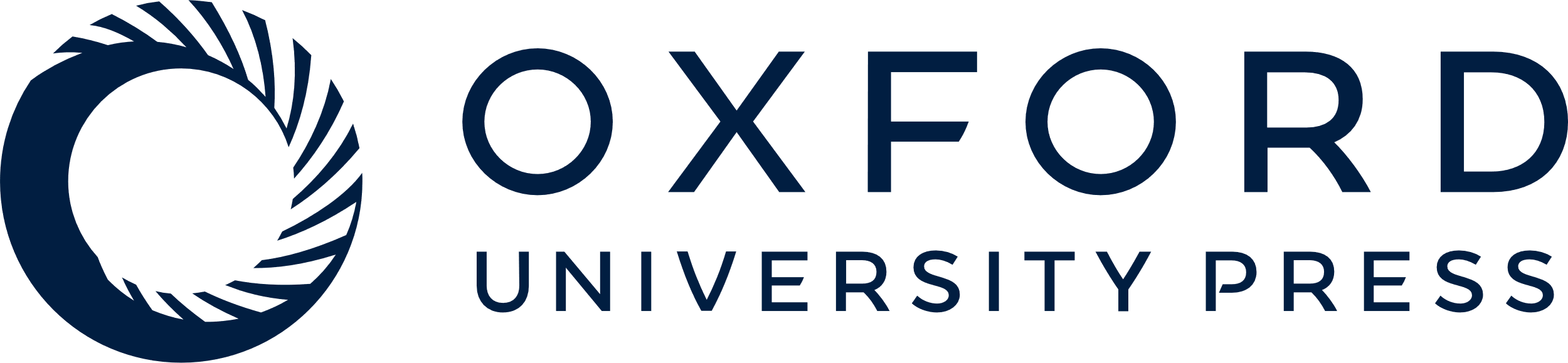 [Speaker Notes: Figure 5. Example of final goal-selective neural activity. This PFC neuron exhibited final goal selectivity during delay 2, irrespective of the position of the immediate goal.


Unless provided in the caption above, the following copyright applies to the content of this slide: © The Author 2005. Published by Oxford University Press. All rights reserved. For permissions, please e-mail: journals.permissions@oupjournals.org]